The History of Aeroplanes
Unit 4, 6th grade primary school English
Lesson 1
A Day at the  Museum
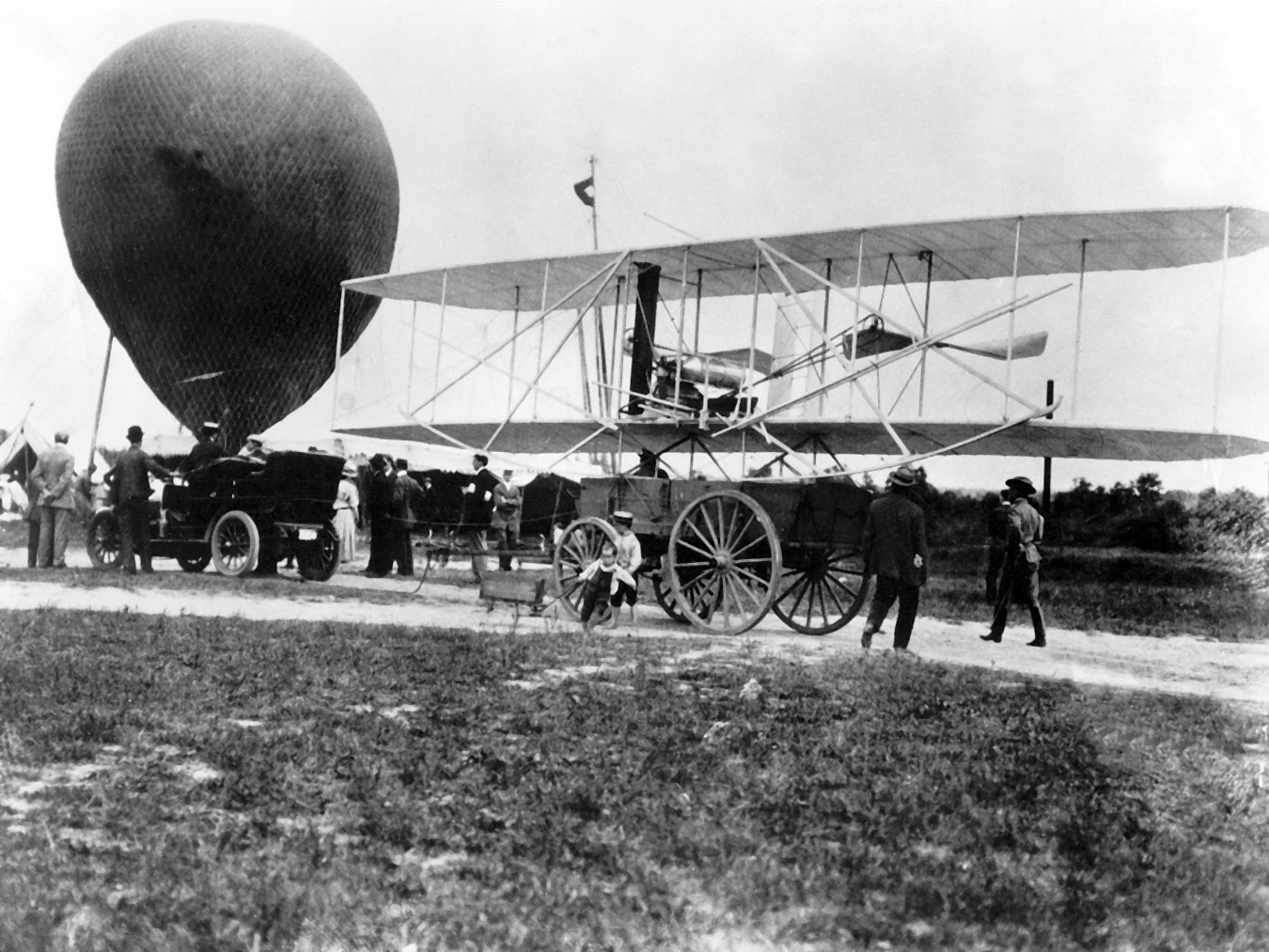 https://www.youtube.com/watch?v=o333_U-27vs
Lesson 2
An air pocket
Lesson 3
The Fall of Icarus